Динамика численности населения городского округа город Мегион  по возрастному признаку за I квартал 2014-2015 годов
+2,3%
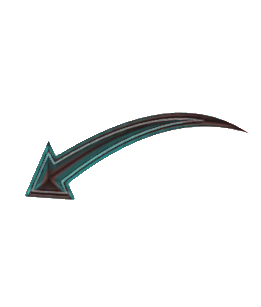 -0,7%
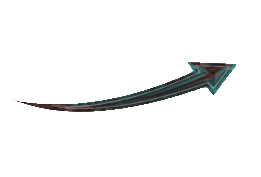 +6,7%
Бракоразводный процесс
Соотношение численности полов, 
Число женщин на 1000 мужчин
Демографические показатели  городского округа город Мегион за I квартал  2014-2015
Родилось
Показатели естественного движения населения за I квартал 2014-2015 годов
Умерло
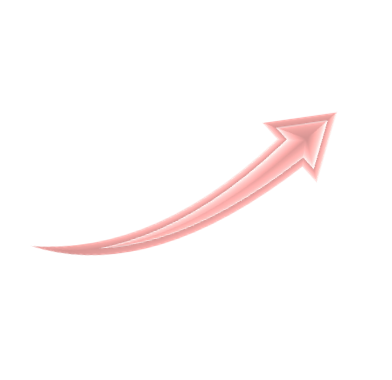 224 человека
135 человек, 0,7% к показателю I квартала 2014 года
566 человек, 2,9% к показателю 2012 года
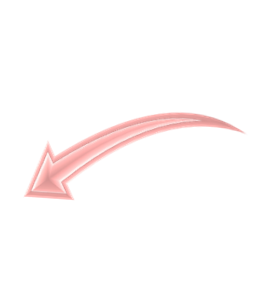 89 человек
216 человек
I квартал 2014 года
128 человек или на 5,2% ниже  аналогичного показателя 2014 года
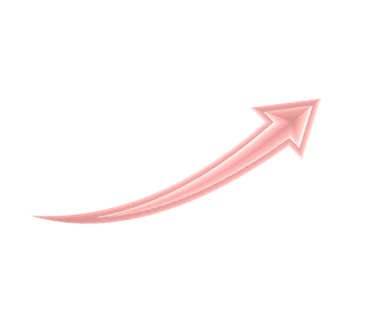 -8 человек, 3,6%
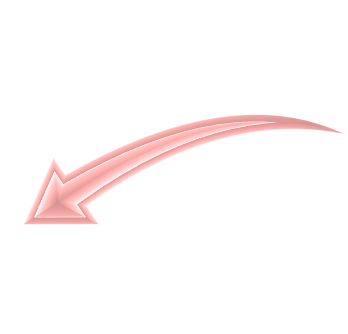 88 человек
-1 человек,  1,1%
I квартал 2015 года
Показатели миграционного движения населения за I квартал 2014-2015 годов
Промышленность городского округа город Мегион
Объём отгруженной продукции
 за I квартал 2014-2015 годов
-7,0%
в  том числе:
-7,8%
-10,9%
За январь-март 2015 года объём отгруженных товаров собственного производства, выполненных работ и услуг собственными силами по полному кругу предприятий составил 8557,2 млн. рублей, что в сопоставимых ценах составляет 93,0% к аналогичному периоду 2014 года.
6,5%
-3,6%
Инвестиции и строительство
По предварительной оценке объём инвестиций в основной капитал, освоенных крупными предприятиями городского округа город Мегион за I квартал 2015 года составил 1916,4 млн. рублей, что выше аналогичного показателя 2014 года на 49,9%.
Объём строительства за январь-март составил 520,1 млн. рублей. За первый квартал 2015 года введено в действие 2 индивидуальных жилых дома с общей площадью 0,224 тыс. м².
Продолжается строительство детских садов: на 260 мест в 11 микрорайоне и на 320 мест в 19 микрорайоне города.
Малое предпринимательство
Структура малых предприятий по видам экономической деятельности в течение ряда лет остаётся практически неизменной. 

Сфера торговли и общественного питания в связи с достаточно высокой оборачиваемостью капитала является наиболее востребованной в малом бизнесе. 

Наименее развитыми направлениями развития малого и среднего предпринимательства являются сферы бытовых услуг и мелких производств.
Основным источником финансирования деятельности сферы малого и среднего предпринимательства по-прежнему остаются личные сбережения предпринимателей. Привлечение заемных и кредитных ресурсов остаётся для  предпринимателей достаточно проблематичным.
На территории городского округа город Мегион   осуществляет деятельность филиал ООО «Окружной Бизнес-Инкубатор», представляющий также Фонд поддержки предпринимательства Югры, Фонд микрофинансирования ХМАО-Югры, Фонд содействия развитию инвестиций ХМАО - Югры.
В течение 2014 года органами администрации совместно с Фондом поддержки предпринимательства и обществом с ограниченной ответственностью «Окружной Бизнес-Инкубатор» проводились мероприятия по повышению образовательного уровня предпринимателей, консультации и семинары, субъектам малого и среднего бизнеса предоставлялись целевые займы на льготных условиях, а также выдача поручительств по займам и кредитам перед банками и лизинговыми компаниями.
Жилищно-коммунальный комплекс
В 2015 году на территории городского округа город Мегион в сфере  жилищно-коммунального хозяйства осуществляли деятельность следующие предприятия: 
-МУП «Тепловодоканал» водоснабжение, водоотведение, теплоснабжение, горячее водоснабжение;
подвоз воды, откачка септика, вывоз твердых бытовых отходов в г. Мегионе;
-ОАО «Городские электрические сети» передача электроэнергии через линии электропередач, обслуживание сетей и подстанций, обслуживание внутридомового электрооборудования, уличное освещение;
-открытое акционерное общество «Жилищно-коммунальное управление», являющееся основной управляющей компанией в городе Мегионе и поселке городского типа Высокий, которая через общество с ограниченной ответственностью «Жилищно-эксплуатационная компания» выполняет работы по содержанию и текущему ремонту жилых помещений, вывозу жидких и твердых бытовых отходов, завозу питьевой воды автотранспортом в неблагоустроенном жилом фонде, содержанию дорог, тротуаров и дорожных знаков, благоустройству территории городского округа, утилизации (захоронению) твердых бытовых отходов.
-ОАО «Тюменская энергосбытовая компания» услуги по энергоснабжению.
По итогам I квартала 2015 года общая сумма задолженности за жилищно-коммунальные услуги всех потребителей перед предприятиями жилищно-коммунального хозяйства, функционирующих на территории городского округа город Мегион, составила 438,4 млн. рублей.
Динамика уровня дебиторской задолженности имеет тенденцию к увеличению.          
За первый квартал 2015 года общая сумма дебиторской задолженности увеличилась на 4,2% по отношению к сумме задолженности за услуги ЖКХ, сложившейся за первый квартал 2014 года.
Уровень дебиторской задолженности за жилищно-коммунальные услуги
438,4  млн.рублей
420,7 млн.рублей
I квартал 2015 года
I квартал 2014 года
В структуре задолженности за жилищно-коммунальные услуги наибольшую долю занимает задолженность населения 87,45%, 0,35% приходится на задолженность предприятий и организаций жилищно-коммунального комплекса, 1,84% занимает задолженность бюджетных организаций, финансируемых из местного бюджета, 10,36% - прочие потребители.
В целях сокращения дебиторской задолженности и взыскания задолженности за жилищно-коммунальные услуги с населения, ведется активная работа, направленная на применение методов оперативно-технического воздействия, информационно-разъяснительной работы, претензионно-исковой работы и работы с коллекторскими агентствами.
Потребительский рынок
В структуре товарооборота за первый квартал 2015 года удельный вес продовольственных товаров составляет более 50,0%.
По состоянию на 01.04.2015 в городском округе работает 92 предприятия общественного питания на 4625 посадочных мест.
Основными направлениями развития потребительского рынка является создание условий для удовлетворения спроса населения на потребительские товары и услуги, совершенствование инфраструктуры потребительского рынка, обеспечение доступа к товарам и услугам всех социальных групп населения городского округа город Мегион.
* в сопоставимых ценах
Доходы и расходы местного бюджета
Структура доходов местного бюджета
Основную часть доходов бюджета городского округа город Мегион составляют безвозмездные поступления от других бюджетов бюджетной системы, что свидетельствует о высокой дотационности городского округа. Доля безвозмездных поступлений за первый квартал 2015 года выросла на 3,3 процентных пункта  по сравнению с  первым кварталом 2014 года (с 66,6% за первый квартал 2014 года до 69,9% за первый квартал 2015 года). Общая сумма безвозмездных поступлений за отчетный период выросла на 7,5% и составила 499364,5 тыс. рублей против  464370,2 тыс. рублей за аналогичный период 2014 года.
В расчете на одного жителя доходы бюджета городского округа город Мегион за I квартал 2015 года составили 12745 рублей.
Динамика показателей рынка труда городского округа город Мегион  за I квартал 2014-2015  годов
+0,2%
39704
39631
+0,3%
33958
33854
-2  человека
235
233
Показатели оплаты труда по отраслям экономики городского округа город Мегион
Показатели среднемесячной заработной платы 
в динамике за I квартал 2014-2015 годов
Образование
Структуру образовательных учреждений дошкольного образования составляют:
-1 детский сад компенсирующего вида;
-12 детских садов комбинированного вида;
-1 детский сад - структурное подразделение общеобразовательного учреждения «Улыбка».
Также функционируют 3 пришкольных группы.
В детских дошкольных образовательных учреждениях на 01.04.2015 воспитывается 3586 детей.
 Помимо муниципальных дошкольных образовательных учреждений на территории городского округа город Мегион функционируют 3  коммерческие группы по уходу и присмотру за детьми дошкольного возраста. 
Численность очередников на эту же дату составляет 2424. Обеспеченность местами в детских дошкольных образовательных учреждениях составляет 78,3% от нормативного значения.
Система общего образования городского округа включает в себя 6 муниципальных бюджетных и 2 муниципальных автономных общеобразовательных учреждений. 
Численность обучающихся на 01.04.2014 года 6980 человек, из которых 5261 или 75,4% обучаются в первую смену. Численность обучающихся во вторую смену составляет 24,6%. 
Обеспеченность ученическими местами составляет 87,3% от нормативного значения.
На 01.04.2015 на территории городского округа город Мегион функционируют следующие муниципальные учреждения дополнительного образования в сфере культуры:
-Муниципальное бюджетное образовательное учреждение дополнительного образования детей «Детская школа искусств им. А.М.Кузьмина»;
-Муниципальное бюджетное образовательное учреждение дополнительного образования детей «Детская школа искусств №2»;
-Муниципальное бюджетное образовательное учреждение дополнительного образования детей «Детская художественная школа»;
-структурное подразделение муниципального общеобразовательного учреждения «Средняя общеобразовательная школа №4» школа искусств «Камертон».
Основной целью учреждений дополнительного образования в сфере культуры является развитие положительной мотивации детей к познанию и творчеству.
Охват детей дополнительным образованием 
в сфере культуры
человек
Численность занимающихся 
физической культурой и спортом в учреждениях дополнительного образования
Дополнительное образование в сфере физической культуры и спорта на территории городского округа город Мегион осуществляют:
-муниципальное бюджетное общеобразовательное учреждение дополнительного образования детей «Детско-юношеская спортивная школа №1»;
-муниципальное бюджетное общеобразовательное учреждение дополнительного образования детей «Детско-юношеская спортивная школа №2»;
-муниципальное автономное общеобразовательное учреждение дополнительного образования детей «Детско-юношеская спортивная школа №3».
Здравоохранение
Кроме учреждений здравоохранения Ханты-Мансийского автономного округа – Югры на территории городского округа функционируют: лечебно – диагностический центр «Здоровье» ОАО «Славнефть – Мегионнефтегаз», ООО «Поликлиника», ООО «Мега-Клиник», которые являются многопрофильными и 4 частные стоматологические клиники.
Культура
Физическая культура и спорт